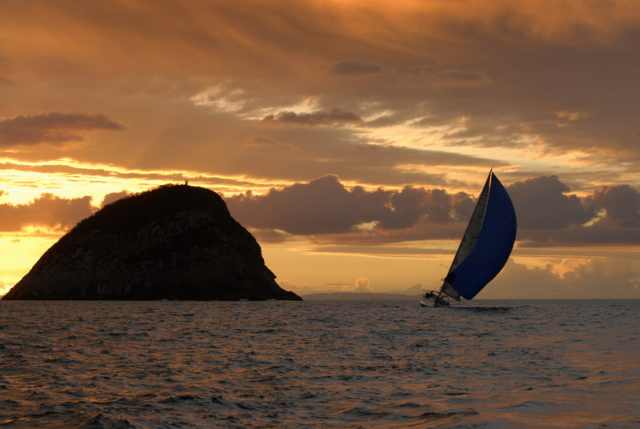 Research Methods and Techniques
Measurements and Errors
John Morris
KRIS, King Mongkut’s Institute of Technology Ladkrabang
previously
Faculty of Engineering,Mahasarakham UniversityComputer Science/Electrical and Computer Engineering,
The University of Auckland
Iolanthe II  leaves the Hauraki Gulf under full sail –
Auckland-Tauranga Race, 2007
MEASUREMENTS and ERRORS
Measurement Error
Any measurement of a value, x, has two components
xmeasured = xtrue + e
xtrue  - true value of the quantity measured
e - measurement error
Measurement error has two components
Systematic error, es 
and
Random error,  er
e = es + er
Measurement Error - Systematic
Systematic error or bias
Generally 
fixed value and
same sign for each measurement
under the same conditions
eg temperature  expands or contracts a rule but the error will be the same at any given T
Caused by systematic faults or deviations in the measuring device or system, eg
End effects – zeroes on rulers or meters
Meniscus of a liquid
Slippage between wheel and tachometer or odometer
Inertia of rotating sensors, eg anemometers, flow meters
Temperature affecting length of a rule or volume of a fluid
Measurement Error - Systematic
Systematic error or bias
but can include
Loss of data or inputs
eg loss of responses to a survey
Spoilage of data
Accidental duplication of data
Errors reading data
Mistakes by automated form reader
Counting people (or anything else) in images
Note
You might choose to combine all factors like this
Consider as random errors
Some positive, some negative
Measurement Error - Systematic
End error
Zero error
If the end is not machined carefully
or worn
Object being measured
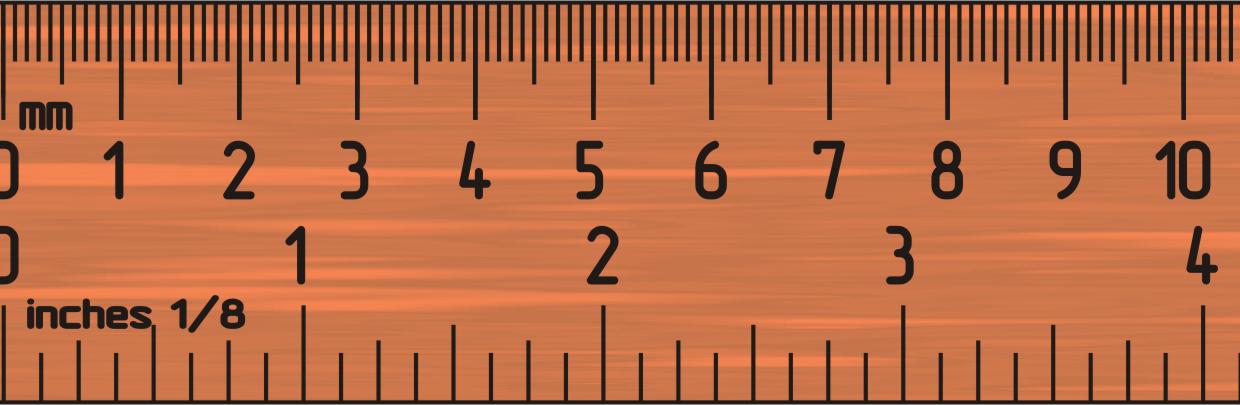 Then placing this ruler against an edge will lead
to a length longer than the correct one –
A systematic error
Measurement Error - Systematic
End error
Zero error
91mm
instead of 90mm
If the end is not machined carefully
or worn
Object being measured
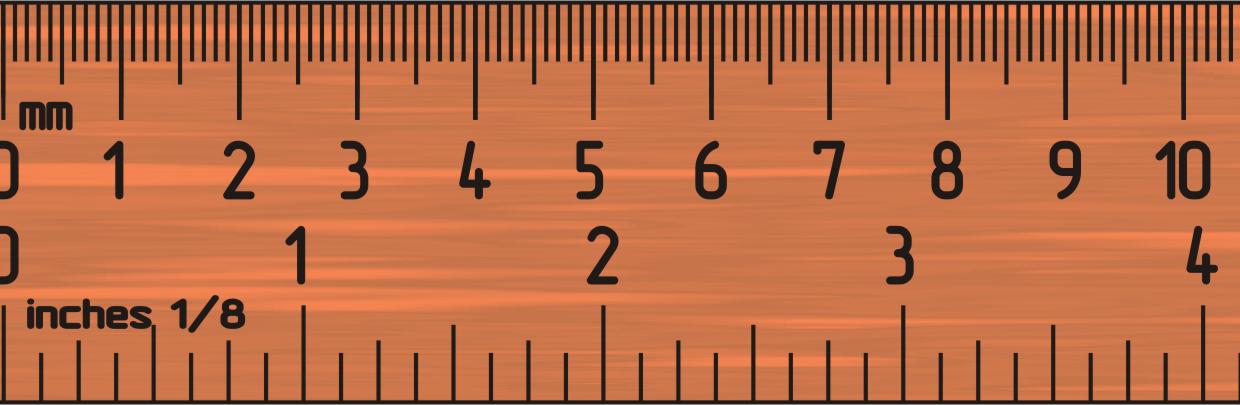 Then placing this ruler against an edge will lead
to a length longer than the correct one –
A systematic error
Measurement Error - Systematic
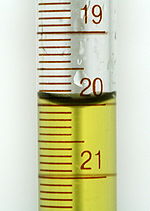 Meniscus in a liquid
Volume is usually read from the
bottom of the meniscus -
Ignoring the volume above it!
Ignore this
Read here
In precise work, the cylinder is calibrated to allow for the water meniscus!
Measurement Error - Systematic
Water
Mercury
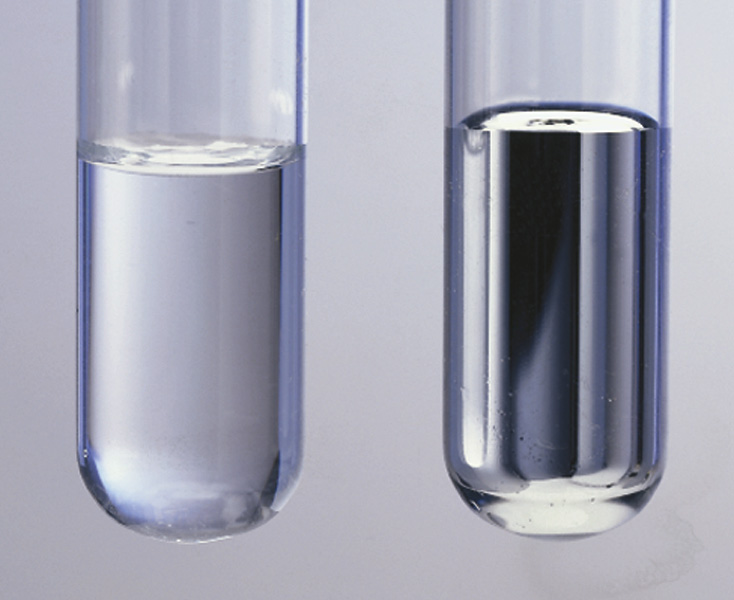 But ..
For some liquids, the
meniscus is convex!
This would lead to a systematic error if you try to measure the volume of such a liquid in a cylinder
calibrated for water!
Measurement Error - Systematic
Mechanical measuring devices have inertia
Usually won’t ‘start’ with small flows, etc
Leading to zero offset error .. A systematic error
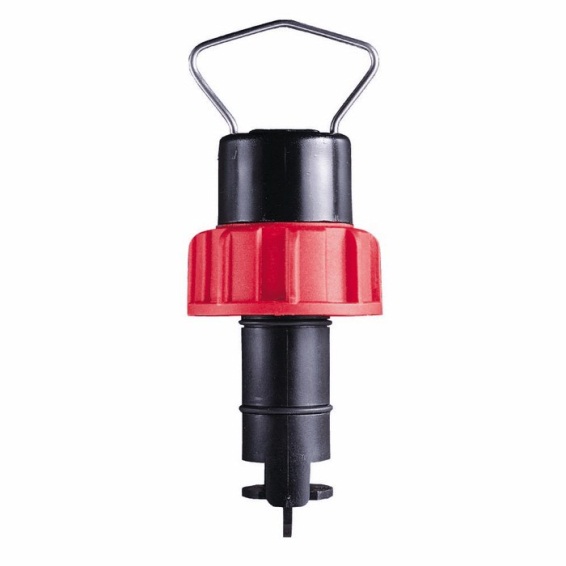 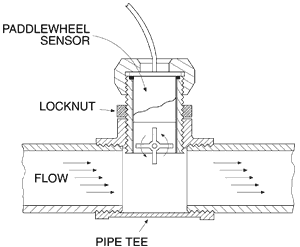 Hall effect sensor here
Sends pulses to counter and timer circuit
Rotating paddle wheel
Usually with small magnet in one vane
Sensor built into pipe
to measure flow rate
Measurement Error - Systematic
Systematic error or bias
Corrected by calibration
Simple ‘offset’ errors (end effects) are easily removed by careful calibration
Small deviation is added or subtracted from each measurement
eg a compass does not point to true North because of local deviations in the Earth’s magnetic field
These are available as corrections (called magnetic deviation) to a compass reading on maps
Especially marine charts!
Modern GPS systems may be making these corrections less obviously needed 
Deviation is simply added or subtracted from the actual reading to get the true reading
Measurement Error - Systematic
Systematic error or bias
Corrected by calibration
Incorrect or poor calibration also leads to systematic errors!
eg the flow rate of a liquid is determined by measuring the frequency of pulses emitted by a paddle wheel 
flow = c f 
where f is the frequency in Hz and c the calibration factor
A calibration procedure gives 
c = 5.5 m3/s/Hz
when the correct value is
c = 5.0 m3/s/Hz
All measurements are systematically high by 10%
Measurement Error - Systematic
Systematic error 
Corrected by calibration
Incorrect models also lead to systematic errors!
eg for the paddle wheel flow meter, flow is assumed to be linear with frequency
flow = c f 
Actually, the relationship is only approximately linear
Deviations are systematic errors 
In this case, accuracy can be improved by using an empirical model – the actual calibration points
Frequency
Linear model
Measured
Flow rate
Note the ‘end error’ here!
The paddle wheel doesn’t rotate at all until the flow reaches a minimum value
Measurement Error - Systematic
Quantum effects
Always remember: measuring a system perturbs it!
Ammeters and voltmeters have internal resistance
Presence of the meter may drop the voltage across the device
or 
reduce the current it draws
These are systematic errors
Correctable if source impedance and internal resistance of meter is known
A
dV
Constant V
source
Device
V-dV
A-dA
dA
Current limited
source
Device
V
RandOM ERRORS
Random errors
Almost all measurements have random errors
Even ‘counting’ exercises such as 
Census of population
On the census ‘day’
Some people are missed
Some are counted twice
Some more are born
Some die
Leading to some deviations from the ‘correct’ value
Taking another census will involve a different set of ‘errors’
Every time we count, we will get a new value
Sometimes larger, sometimes smaller ..
The deviations are random errors
Quick Test
Quick Test
Random errors
Parallax error reading a ruler
Minor changes in the observerlocation
Different readings
Note
Good experimental design will minimize these errors but never eliminate them!
In this case, 
Place the ruler closer to the pointer
or 
Fix the observer’s position with an aperture
or 
Place a mirror behind the pointer
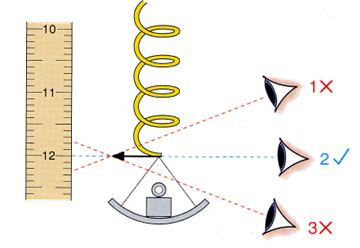 All  of these will reduce random errors,
but 
some will remain!
Random errors
Key property of random errors is their distribution
If you can model processes causing errors, then 
you can estimate how errors will be distributed and 
how to best estimate the true value of the variable you are measuring
However, this is often hard or impractical
Real physical systems are complex and have many variables
So we commonly assume that random errors will be normally distributed
This is empirically justified in many situations
But there are some exceptions .. See later 
Theoretical support comes from the central limit theorem
Normal distribution
We have a measurement, xmeasured = xtrue + e
We’ll assume that 
systematic errors have been removed from xmeasured by calibration and 
 e represents random errors only. 
If we know how e is distributed, we can infer a value for xtrue and its likely error
Error Distribution
We have a measurement, xmeasured = xtrue + e
We’ll assume that systematic errors have been removed from xmeasured by calibration and that e represents random errors only 
If we know how e is distributed, we can infer a value for xtrue and its likely error
Normally distributed errors have a probability function


where m is the mean (usually m=0) and s the standard deviation
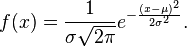 Random Errors – Normal distribution
We have a measurement, xmeasured = xtrue + e
We’ll assume that systematic errors have been removed from xmeasured by calibration and that e represents random errors only 
If we know how e is distributed, we can infer a value for xtrue and its likely error
Normally distributed errors have a probability function


where m is the mean and s the standard deviation
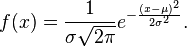 Normal distribution
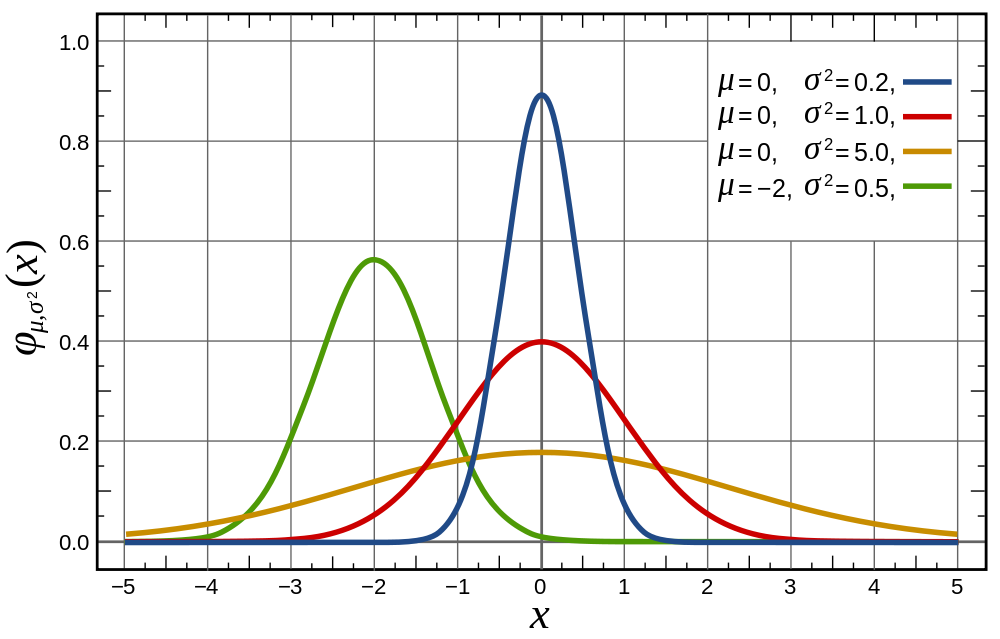 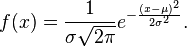 A single parameter, s, describes the error distribution so measurements are commonly reported as
m 
Significance of standard deviation, s
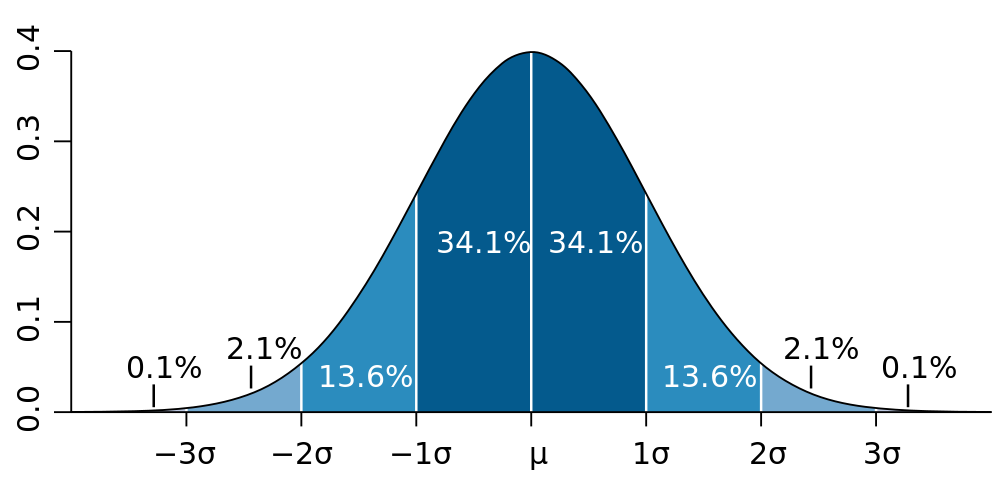 Note that 
68.2% of measurements should fall in the range x  
95.4% lie in range  x 2
99.7%                      x 3
<0.3% have errors greater than 3
So in systems where error is critical (eg safety systems) , you will see references to “3” errors 
Only 0.3% of cases will fall outside the x 3 range
Non-standard distributions
Although normally distributed random errors are common …
Some situations lead to skewed distributions
Timing computer programs on a PC
It’s multi-tasking, so the OS gives some time to housekeeping and other tasks
These times are sometimes bounded, but generally random and unpredictable
Thus the measured time is always lengthened by time taken for these tasks
Weight of a person – skewed
Price of a share on the stock market
Chaotic!
Non-standard distributions
Although normally distributed random errors are common …
Some situations lead to skewed distributions
The normal distribution is practically zero for values x lying more than a few standard deviations away from the mean
ie          x < m – 3s           or                x > m + 3s
Therefore, it is generally not appropriate when there are many outliers, values that lie many standard deviations away from the mean
Skewed distributions
Mode
Most common value
Median
50% of values lie below
50% of value lie above
Mean
Arithmetic mean
Note that there are also other means, eg geometric mean 
Normal distributions
Mode = median = mean
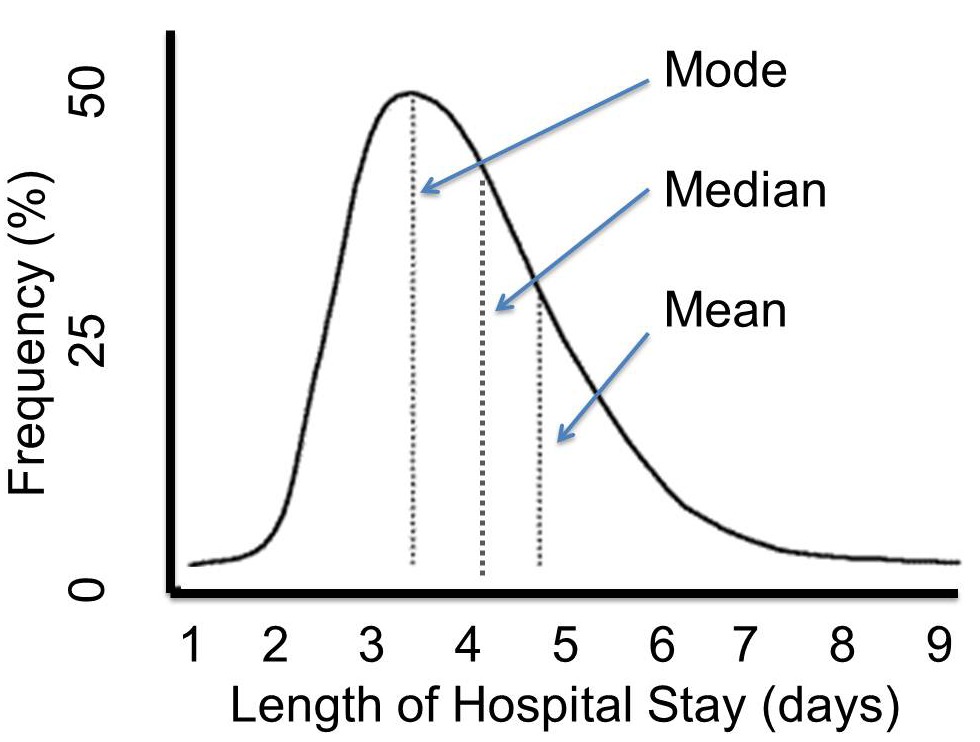 Skewed distributions
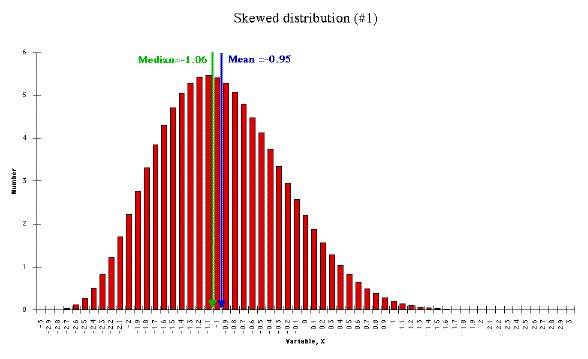 ‘Slightly skewed’ distribution
mode  median  mean
Is the standard deviation meaningful or useful?
With care!!
Distribution of values is ‘almost’ normal
Outliers ( >3 ) are few
Skewed distributions
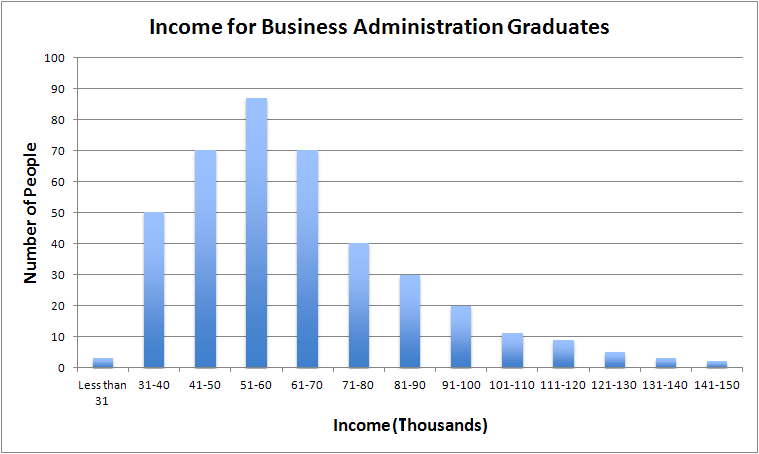 Very skewed distribution
mode  median  mean
Is the standard deviation meaningful or useful?
No!  Outliers ( >3 ) are significant
Skewness measures, eg kurtosis, Pearson moments, can be used – see your statistics text
ACCURACY, PRECISION and RESOLUTION
Terms .. Do not confuse them!
ACCURACY   ความแม่นยำ
How close the actual measurement is to the true one
If voltmeter reads 5.0V when true voltage is 5.5V, then accuracy is 0.5V or 10%
PRECISION (also REPRODUCIBILITY or REPEATABILITY)ความถูกต้อง				ความสามารถในการทำซ้ำ
Repeatability or variation in measurement
If readings vary from 4.5V to 5.5V, thenprecision is 1V or 20%
RESOLUTION   ความละเอียด
Smallest change in value that an instrument can measure
If the voltmeter displays 5.00, then the resolution is 0.01V or 0.2%
But note that the accuracy may be much worse!!
Terms .. Do not confuse them!
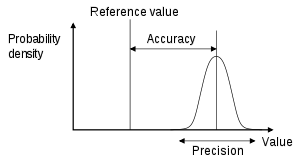 These two are commonly used loosely in English for the same thing!
However, precision has a very specific meaning when talking about scientific measurements
Resolution
ACCURACY
How close the actual measurement is to the true one
PRECISION
Repeatability or variation in measurement
RESOLUTION
Smallest change than an instrument can measure
But note that the accuracy may be much worse!!
Some observations
A measurement system can be accurate but not precise, precise but not accurate, neither or both. 
eg if an experiment contains a systematic error, then increasing the sample size generally increases precision but does not improve accuracy. The result would be a consistent yet inaccurate string of results from the flawed experiment.
 Eliminating the systematic error improves accuracy but does not change precision.
A measurement system is designated valid if it is both accurate and precise. 
Wikipedia, https://en.wikipedia.org/wiki/Accuracy_and_precision
Valid systems
Be careful with this statement
A measurement system is designated valid if it is both accurate and precise
All measurement systems have errors!
So validity is always related to some acceptable level of error
If 1% error is acceptable, then a valid system must have both accuracy and precision less than 1%
Accuracy and precision
Target analogy demonstrates the difference well

High accuracy but low precision
Results are all close to the centre (accurate), but scattered from each other (low precision)


Low accuracy but high precision
Results are all far from correct one (low accuracy)but close to each other (precise)



Accuracy and precision are commonly used interchangeably when speaking
DO NOT confuse them in your papers, reports or thesis!
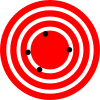 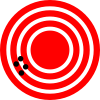 Resolution and precision
Analogue stopwatch
You can estimate the time to 1/10 second
Resolution is 0.1s




Digital stopwatch
You can read the time to 1/100 second
Resolution is 0.01s

but
Both are triggered by a human
Response time typically ~1/10 second
For both, precision is 0.1s
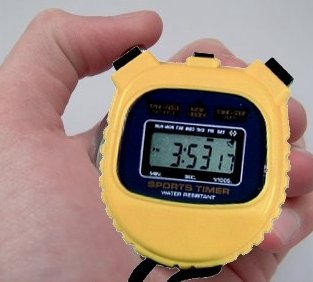 With modern digital readouts, resolution is often better than precision!
Targets againSystematic and random errors; precision and accuracy
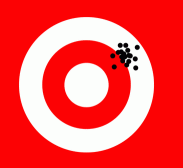 Add a rest to steady the rifle
High precision, low accuracy
Large systematic error remains
Low precision, low accuracy
Large systematic error
Align the sight to reduce systematic error …
Align the sight
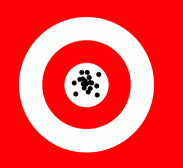 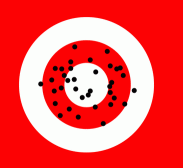 Add a rest
High accuracy but precision (repeatability) is still low
High precision, high accuracy
Images from Dave Tutelman,  http://www.tutelman.com/golf/measure/precision.php, 2007
Reporting resultsHalf the least significant digit rule
When you write numerical results in your report, you can
Either state the error explicitly:  3.4  0.3 V
or rely on the half the least significant digit rule
3.4V means 3.4  0.05 V
Reporting resultsHalf the least significant digit rule
Integer results, eg counts
If you write               3042
You imply                 3042  0.5 
This may not be appropriate if you report the number of people who gave a particular answer in a survey 
Report the actual count and explicitly state the estimated error
3042 (margin of error of 3%)
In papers reporting surveys, it is common to state the margin of error in the methods section
We surveyed 4027 people from a population of ~20,000, so our estimated margin of error is 3%
This is efficient – write actual counts in tables and text – 
you don’t need to add an error to every figure!
but you should repeat the margin of error in the conclusion and the abstract!
Reporting resultsHalf the least significant digit rule
Integer results
For other measurements, eg
4024 m2 was planted with taro 
Either 
Replace irrelevant digits with 0 and
state the error explicitly       4020 m2 (1%)
or 
use scientific notation          4.0 × 103 m2       
             implying                         (4.0  0.05) × 103 m2
Calibration
Most instruments require calibration because they convert one measure to another
Digital scale converts pressure (or strain) to weight 
Using pressure gauge or strain gauge, analogue to digital converter, microprocessor
Calibrations determine 
Scaling factors and offsets
ie parameters in the relation between, eg, weight and strain
Deviations from linearity
…
In some cases, calibrations serve to reduce systematic errors
Small offsets can be measured and subtracted
Non-linearity can be corrected by using a look up table or function
They also give a good idea of accuracy obtainable
Deviations from curved fitted in calibration exercises indicate accuracy
Reporting resultsHalf the least significant digit rule
Do not add excess significant digits to your reports!
Even if you did not explicitly estimate the error, write values that imply reasonable errors!
Generally laboratory work is only accurate to ~1%
Only 2 (maximum 3) significant digits are justified! 
Writing 3.4V  3.4  0.05 V or ~1% error
Writing 3.42V  3.42  0.005 V or ~0.1% error
It’s unlikely that your measurement was accurate to 5mV!
However, it may be accurate to 20mV so 3.42V is reasonable
but 3.427V  3.427  0.0005 V is definitely not!!
Only special laboratories with high precision equipment routinely achieve < 1% accuracy
Standards laboratories and some university laboratories
Reporting resultsA useful convention
Most workers are reluctant to throw away a 3rd digit
They don’t want to write 3.4V
they think their work is a ‘bit’ more accurate and 3.42V is OK
An old convention allowed them to write 3.42V
Subscript ‘2’ indicates a value which is not certain
So 3.42V  3.42  ~0.02 V or ~1% error
Your voltmeter is accurate to 20mV (a modern digital one might well be!) but 
not 5mV (unless you take extraordinary precautions!)
This convention is found in literature about very precise measurements
You should use it!
It shows your reviewer, examiner and reader that you do understand experimental accuracy even if you did not analyze errors in detail
Other ‘measurements’
Almost every number has an error associated with it!
but 
“I’m studying farm economics, fertilizer is B1000/50kg sack! Where’s the error there?”
The supplier’s price is fixed
Many actually …
Can you think of some?
Other ‘measurements’
“I’m studying farm economics, fertilizer is B1000 / 50kg sack! Where’s the error?”
Many actually …
Variation in price over several years
Do you get exactly 50kg per sack? how much?
Farmer wants to apply 80kg/rai .. 
How accurately can he do that?
He uses a spring scale in the field  10% if he’s very careful!
How much 
Gets lost in transport, 
Spilt on ground when filling spreading devices
Spread onto paths, roads instead of crops 
… ?
Overall, this probably means that the effective cost/rai is B1000*80/50 = B1600  20%
rai used here for Thai audience only!
In a paper sent anywhere else, you should use m2!
Other ‘measurements’
Almost every number has an error associated with it!
but 
“I’m carrying out a survey! Where’s the error there?”
I am just going to ask questions and collect data
Many actually …
Can you think of some?
Other ‘measurements’
“I’m carrying out a survey! Where’s the error there?”
Many actually …
Number of people|companies|schools| …. surveyed
If you survey 80 people and discover
79 eat very spicy food
47 own motorcycles
Your results
79/80 = 98.75% eat spicy food (you asked 1 farang)
47/80 = 58.75% own motorcycles (MSU students)
Anything wrong?
If you only survey 80 people, then your error is at least 1%!!
Reasonable results
99% eat spicy food (you asked 1 farang)
59% own motorcycles (MSU students)
Errors accumulate!!
If you calculate
z = x op y
for any arithmetic operator, op,with x  1%, y 2%
Then the error in z is (very roughly) 1%+2% or 3%
It doesn’t matter whether op is +, -, ×, / or ..
Note that the error estimate is an error estimate!
Only one significant figure has any meaning
So your error is 0.5 or 5%
NOT 0.54 or 5.4%!!
Temperature Accuracy
Generally, you should NOT express any thermometer’s accuracy as %
 temperature  1%, temperature  2%
Report accuracy as  x deg C!
eg  1 deg C
Reason: Temperature is measured relative to a reference temperature eg 0ºC, 100ºC
So accuracy is referenced to this temperature
But differences in temperature can be expressed as % error
eg two measurements: T1 = 20 1 ºC, T2 = 70 1 ºC
So T = T2 – T1 = 50 2 ºC or  4%
Standards – side note
Use international standards whenever appropriate(unless you are in the United States )
Measurement units
SI system
Incredibly … 
The system has been nearly globally adopted. Only Burma, Liberia and the United States have not adopted SI units as their official system of weights and measures. In the United States metric units are not commonly used outside of science, medicine and the government; however, United States customary units are officially defined in terms of SI units.
Wikipedia, International System of Units
Standards
Measurement units
Absolutely forbidden!
Imperial units
feet, inches, miles, pounds, acres, … 
gallons (there are two versions – imperial and US!)
rai (only Thai understand!)
use m2 or, possibly, hA = 104 m2 
Tons (imperial version)
Metric tonne (spelt that way) is OK but possibly confused with imperial ton, so kg are better
Horsepower – use W or kW
Standards
Measurement units
Discouraged
Non SI metric units
cm, …
Use m, mm, .. 
Consistent, fast comparisons with other papers following convention
Times in minutes, hours, days, ..
Use seconds when possible
1 day = 8.64 × 104 s
But sometimes result looks odd !  So hours, days, .. are OK
kWh and similar
Half SI, half customary .. 
Use Joules for preference
Assignment (assessed 5%)
Find out what instruments you will need for your research
Find out what their accuracy, precision and resolution is
Write a report summarizing what you found
Outline for this report …
Assignment (assessed 5%)
Outline for your report
Type of instrument .. What does it measure?
Machine or device details – manufacturer, model number, date of manufacture, any attachments used
Physical principle on which it operates
Very brief (1 or 2 sentences only) + reference
Calibration method
Very brief (maximum 1 paragraph)
Focus on accuracy of calibration!
Accuracy
Resolution
Systematic errors present
How do you minimize them?
Random errors
What causes them?
What is its precision?
Summary: overall accuracy and precision
Assignment (assessed 5%)
Outline for your report
Use outline to guide your report format
You should have 10 sections …
In English, but no grammar needed
Write lists, use bullet points, ….
If you’re not confident in English
You can write in Thai and use Google translator or …
You can use this information (after comment and correction) in your thesis!
It should include detailed experimental method
Including description of measuring equipment used!
Submit by email to j.morris@auckland.ac.nz
Put ‘RESEARCH METHODS’ in the subject line
Due January 12, 2014
Next lecture :  January 18, 2014  
Happy New Year!!
Warning: Google Translator
Google Translator is a good dictionary
It will generally correctly look up the English equivalent of a Thai word
However
It is very poor at converting Thai sentences to meaningful English sentences!
You must check the English result and make sure that it makes sense!
Tips
Write very simple, short Thai sentences
Google can handle these better than long complex ones!
Good technical writing is simple and short in any language!